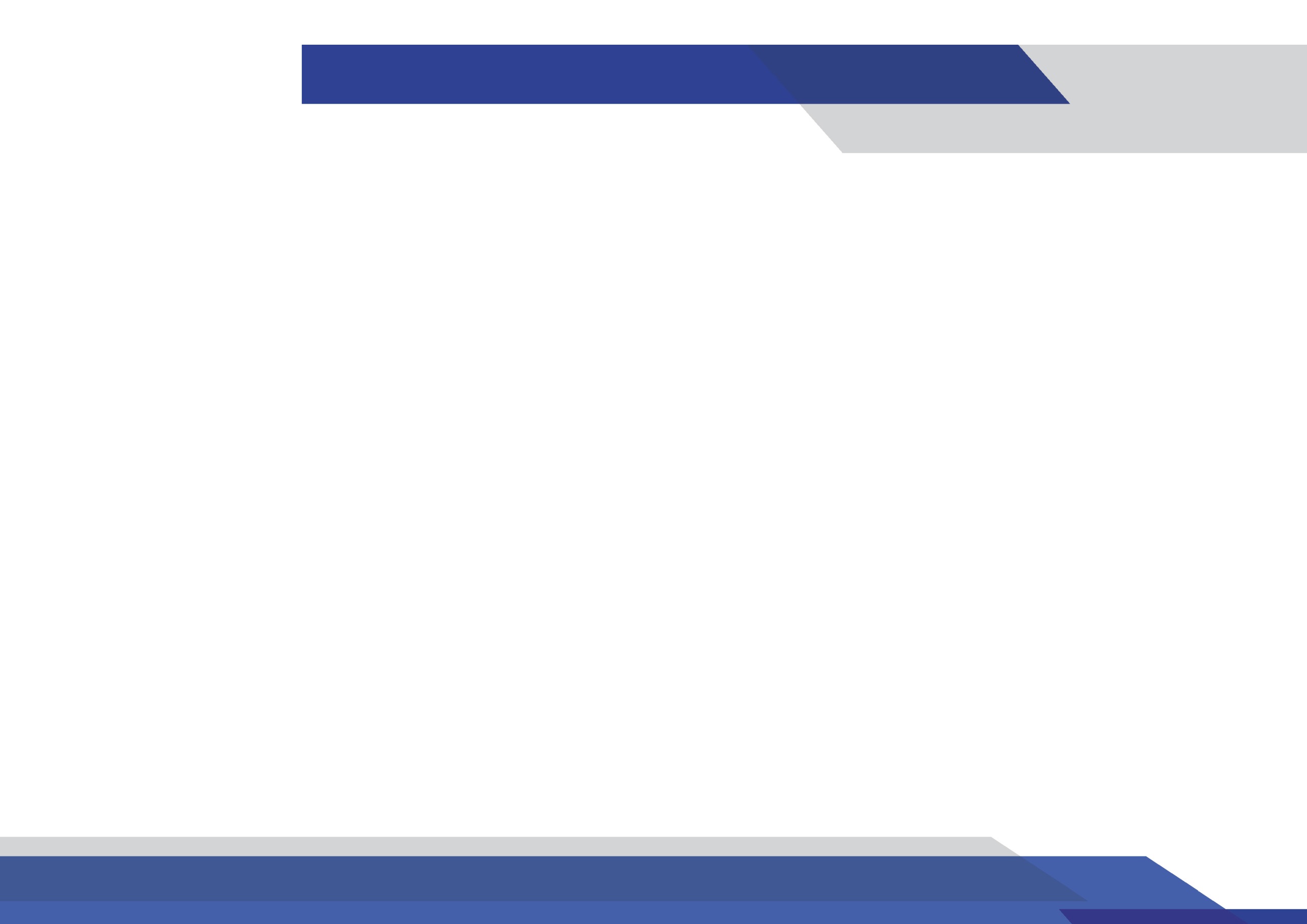 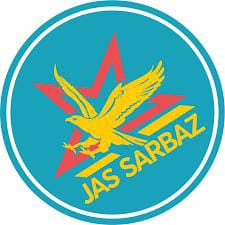 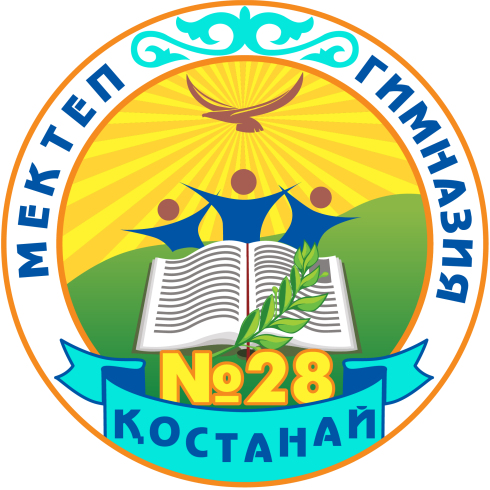 Жас Сарбаз сыныптары
1 «Ә» Жас Сарбаз гимназия сыныбы
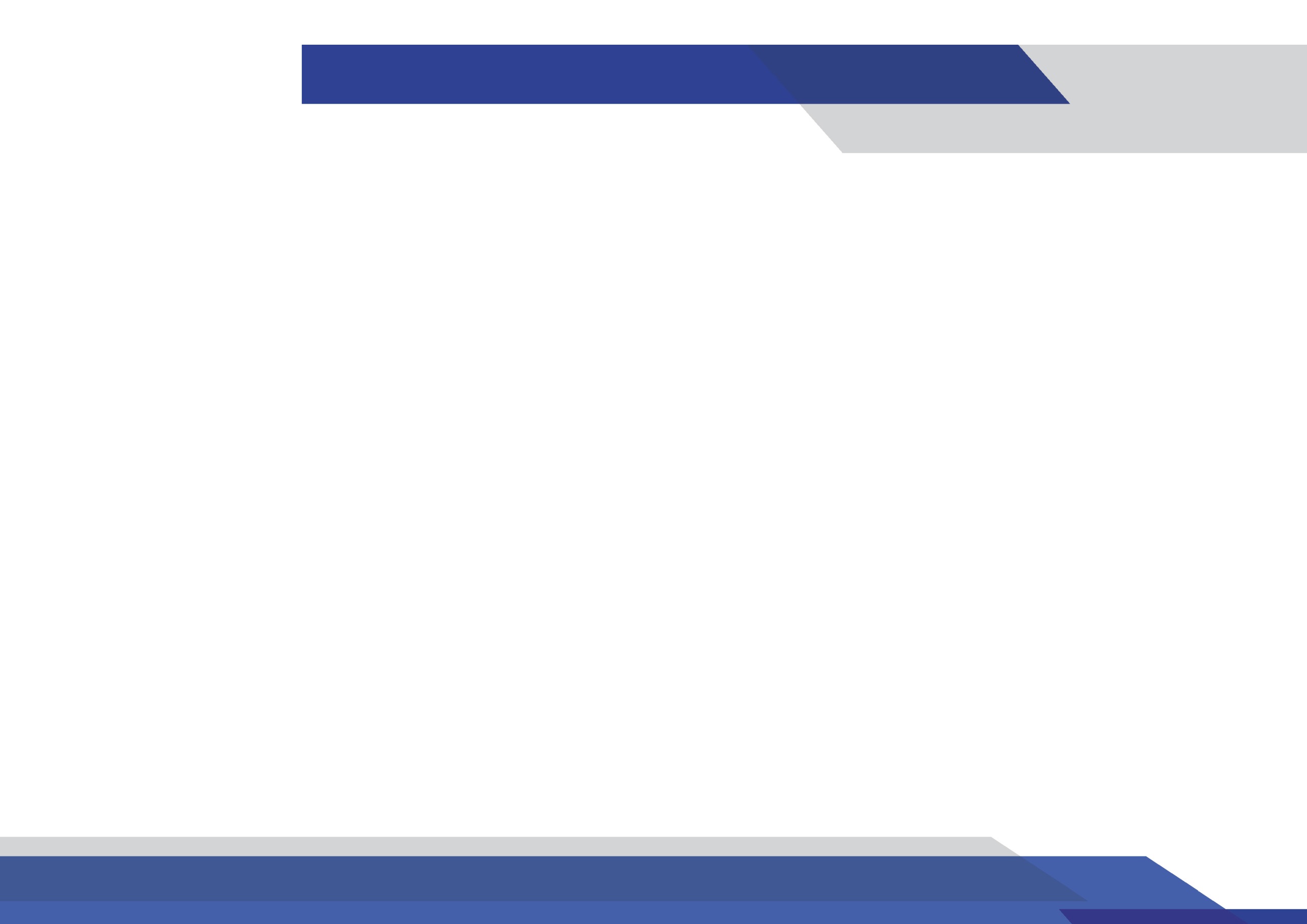 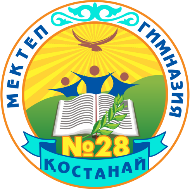 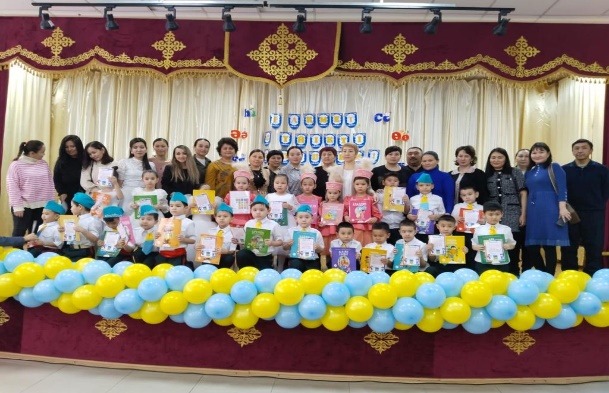 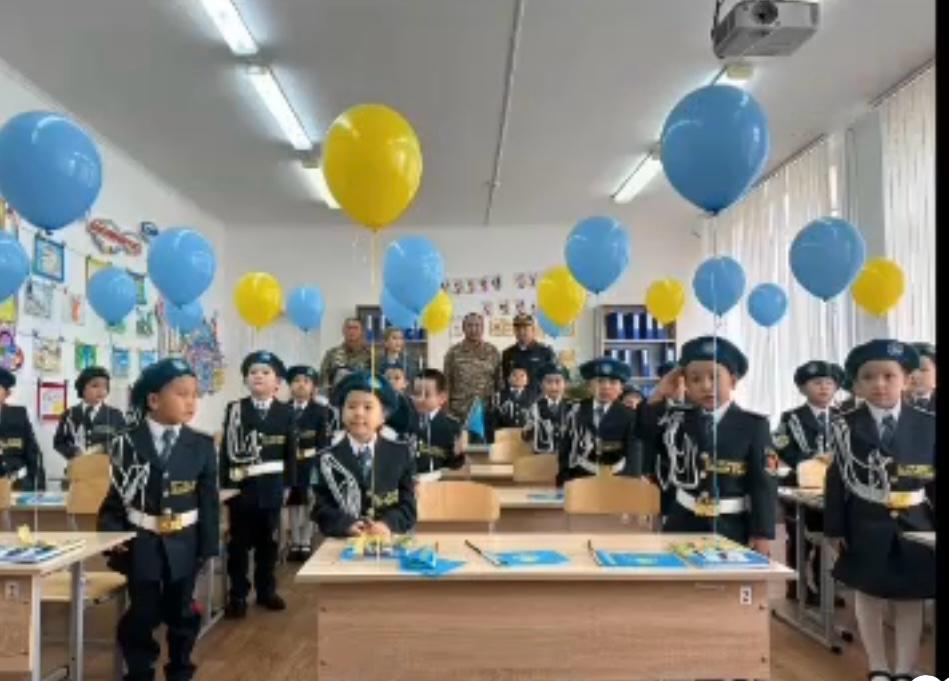 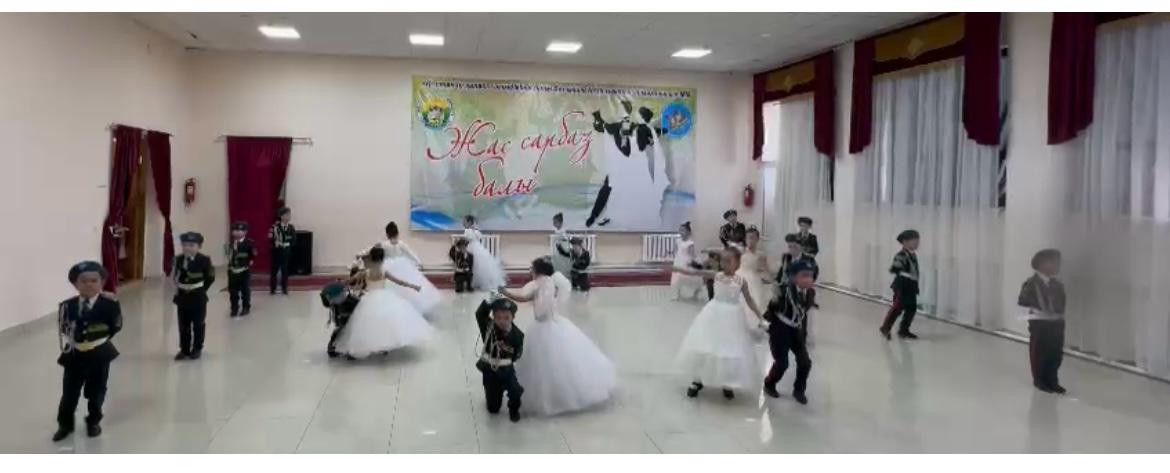 «Рахмет,сүйікті Әліппем!» ашық тәрбие сағаты
25-қазан республика 
күніне орай 
«Менің Отаным-Қазақстан»
Жас сарбаздар вальсіне білім алушылар қатысып,керемет би биледі.
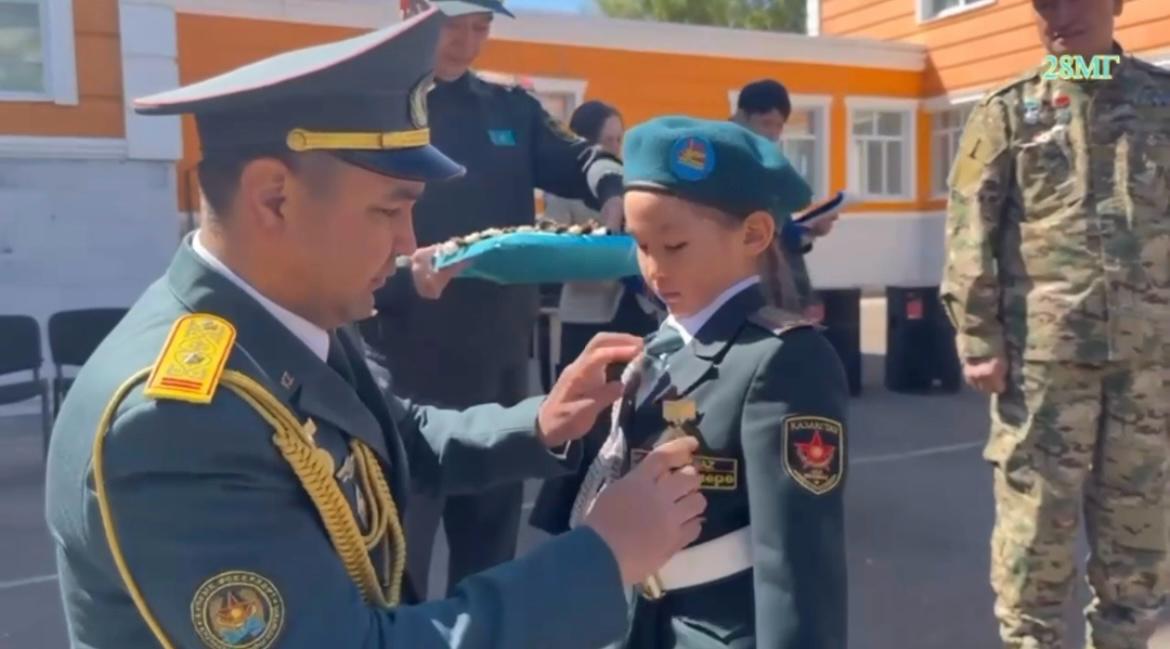 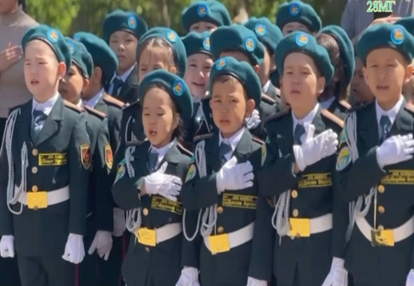 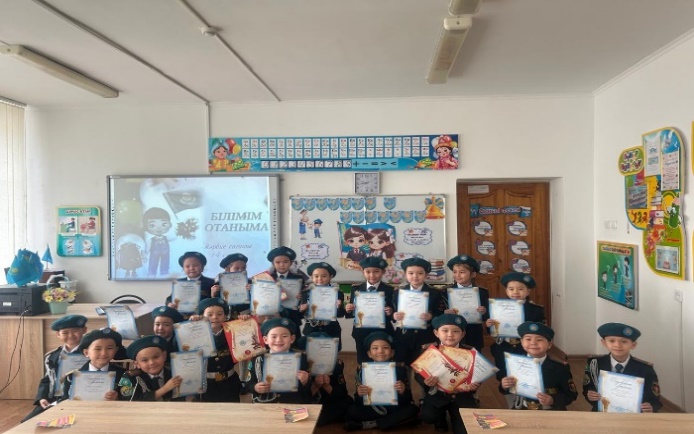 7 мамыр Қазақстан  қарулы күштері  күні қарсаңында 
Жас сарбаз сыныптарының слеті өтті
«Білімім –Отаныма» тақырыбындағы  соңғы қоңырауға арналған сынып сағаты
Жас сарбаз сыныптарының слеті өтті
2 «Ә» Жас Сарбаз сыныбы
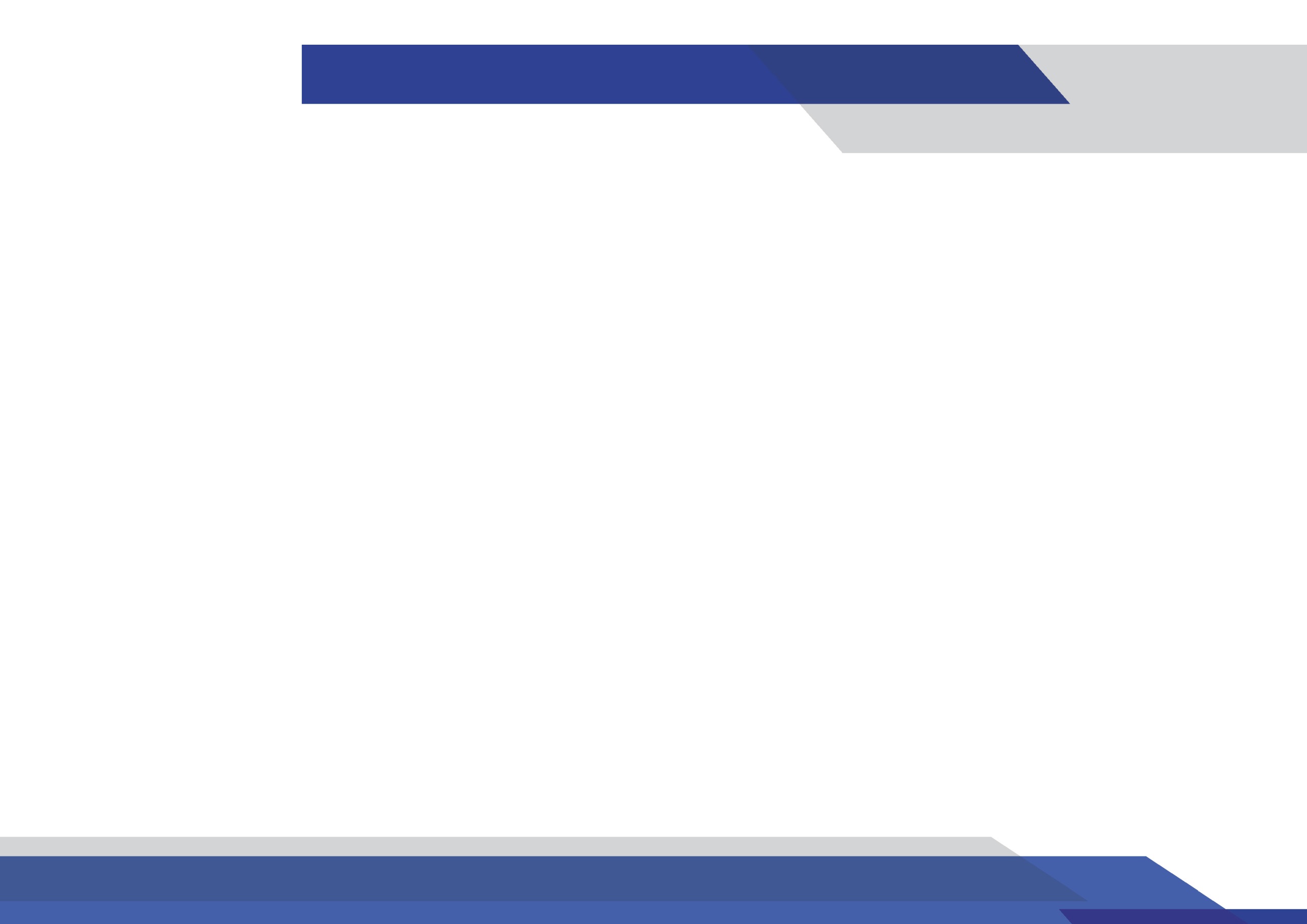 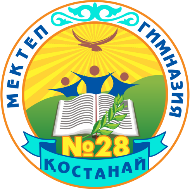 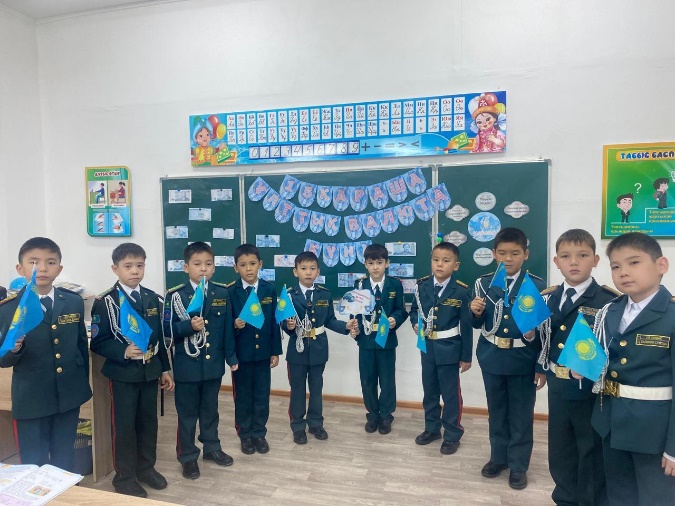 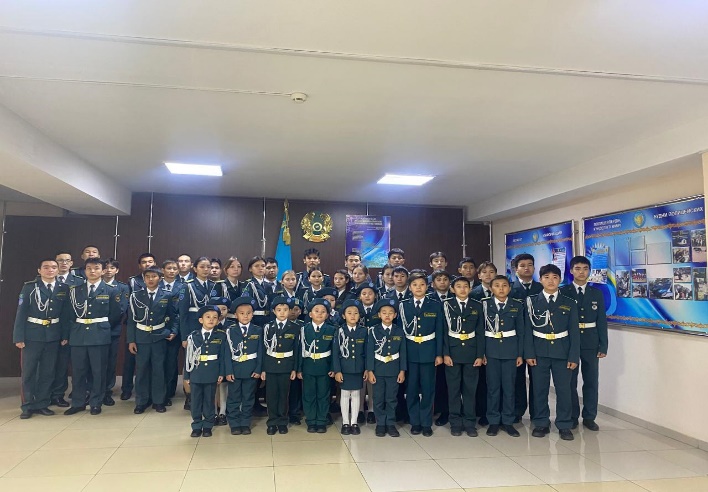 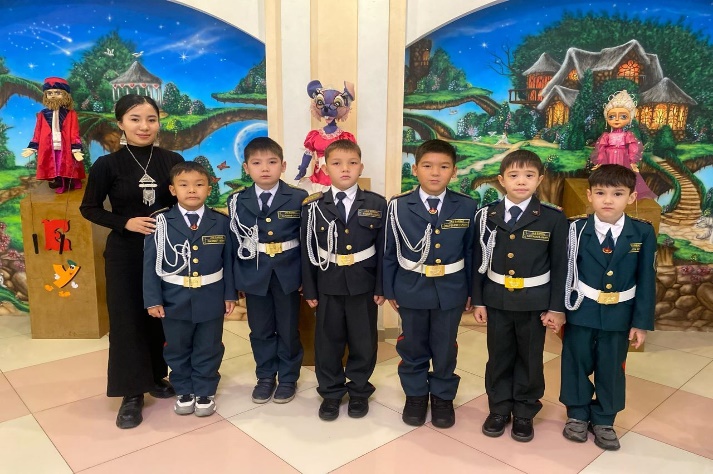 Қурыршақ театры
Республика күні сынып сағаты
Қостанай обл. Полиция департаменті экскурсия
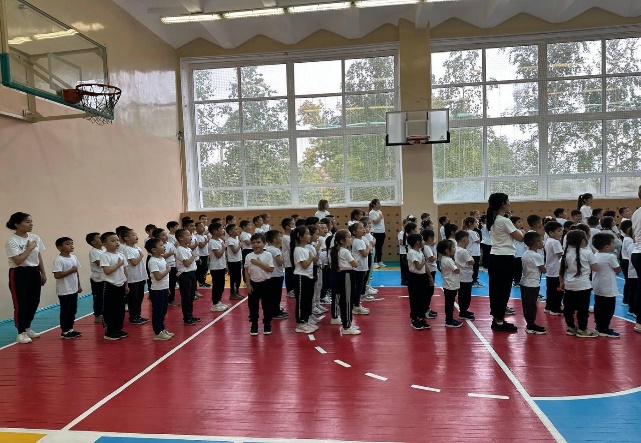 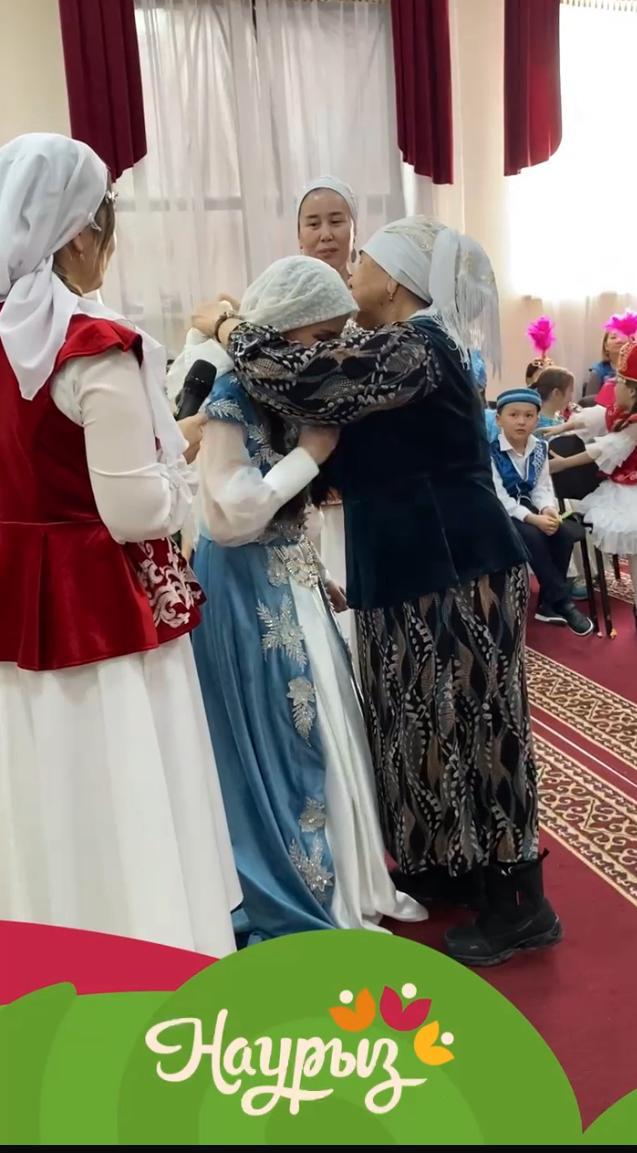 Денсаулық күні 
Әнұран орындау акциясы
Наурыз мерекесі
3 «Ә» Жас Сарбаз сыныбы
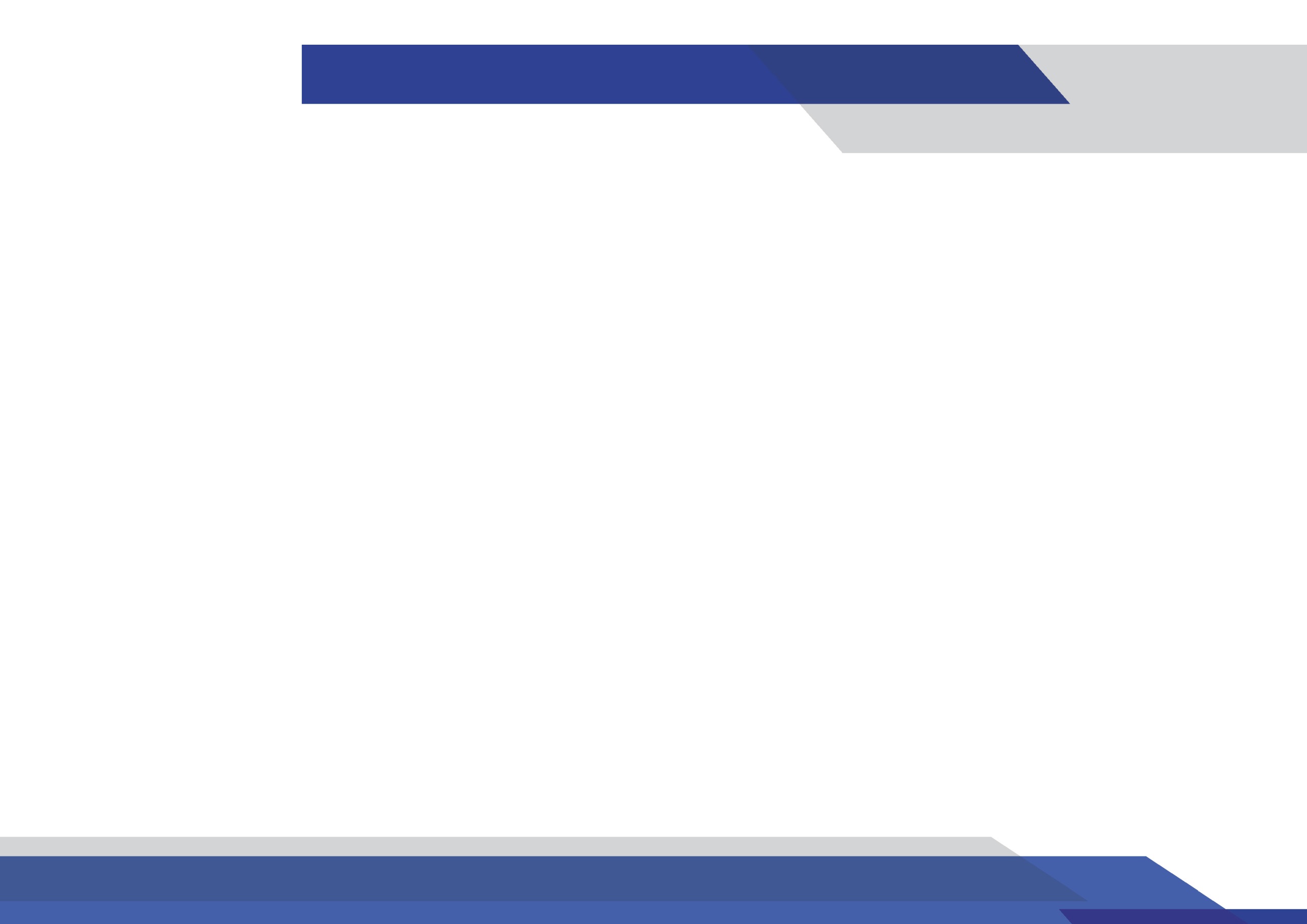 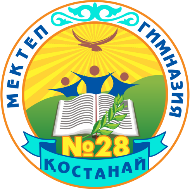 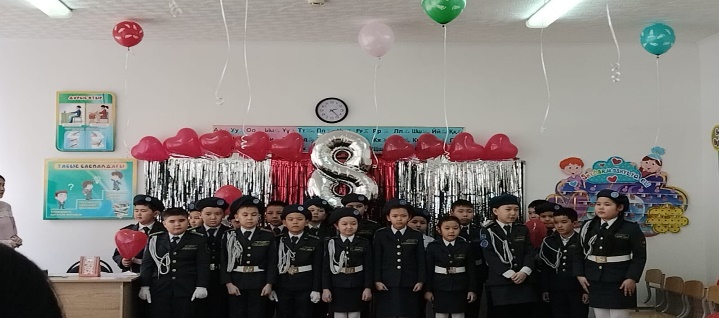 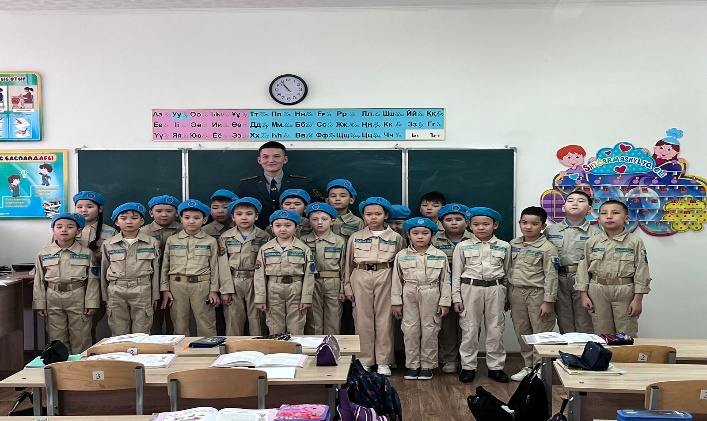 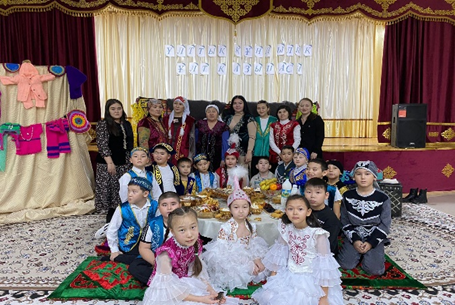 Аналарға мерекелік іс-шара 
«АНАШЫМ-КҮНІМ!»
Отан қорғаушылар күніне арналған 
«Жас ұландар мақтанышы елімнің»
Әжемнің ертегісі     «Ұлттық құндылық-ұлт қазынасы»
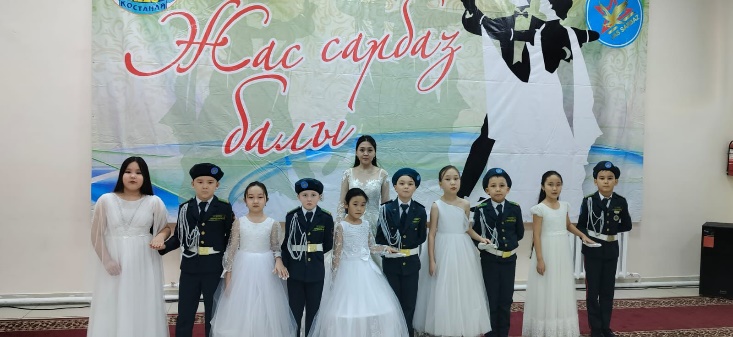 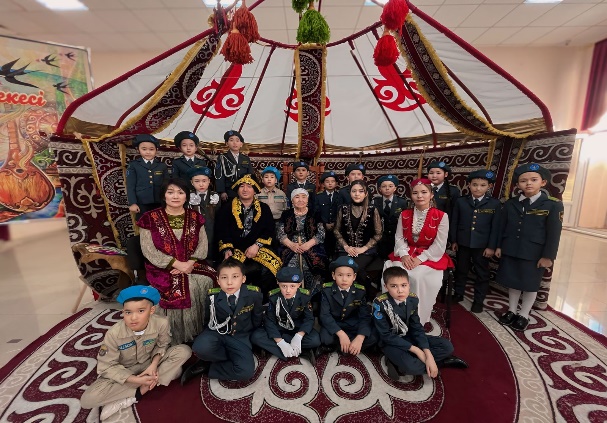 1 мамыр 2024 жылы «Жас Сарбаз» балы
«Наурыз мерекесі»